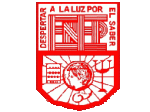 Escuela Normal De Educación Preescolar Dele Estado De Coahuila 

Licenciatura En Educación Preescolar 

 curso
English A1.2

Sección C 
Primer año, segundo semestre
 
Kathia Anahí Castañuela Salas 
Student  

Mayela Alejandra Del Carmen Gaona García 
Teacher 

Saltillo Coahuila                                                                     26 de abril del 2021
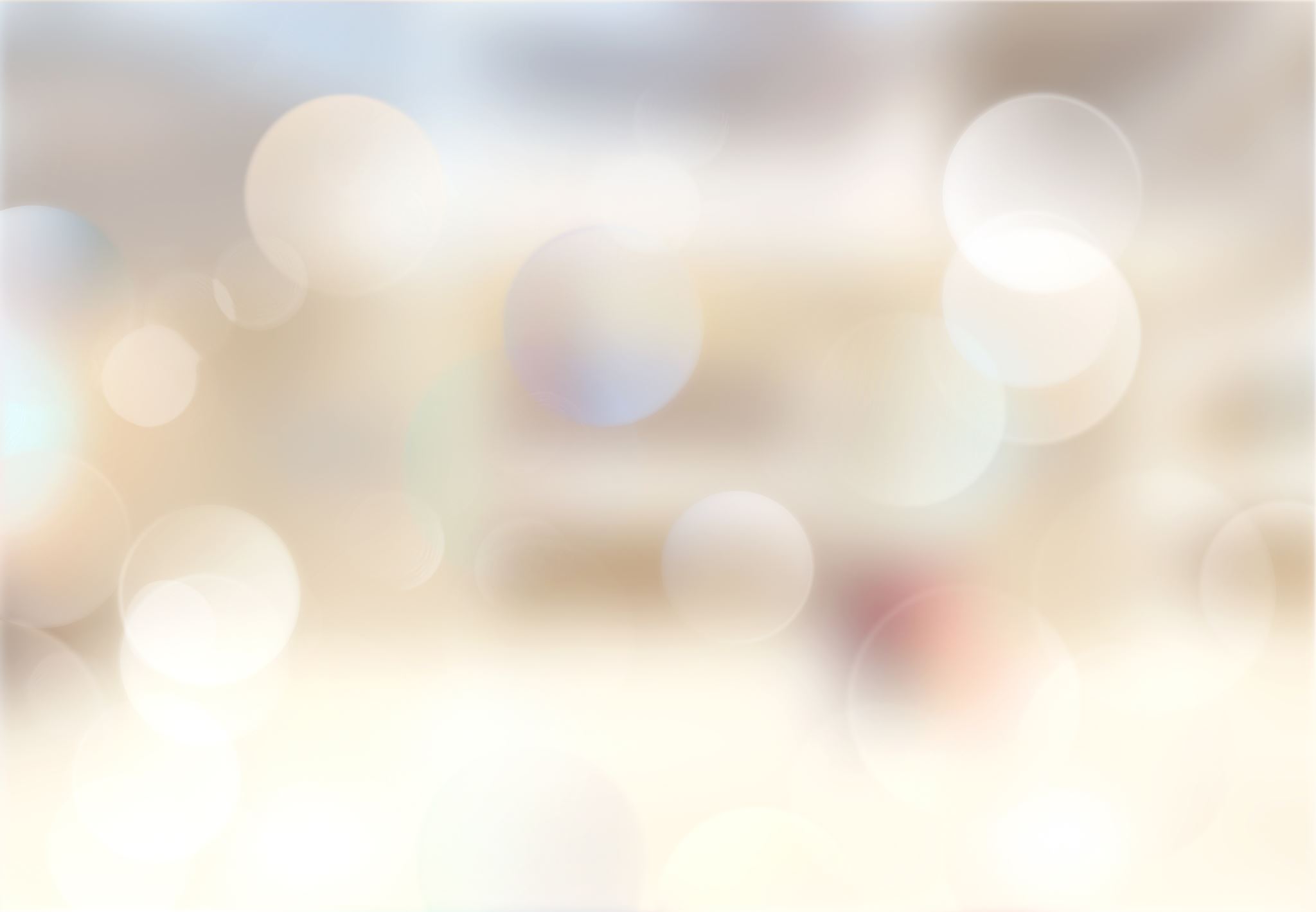 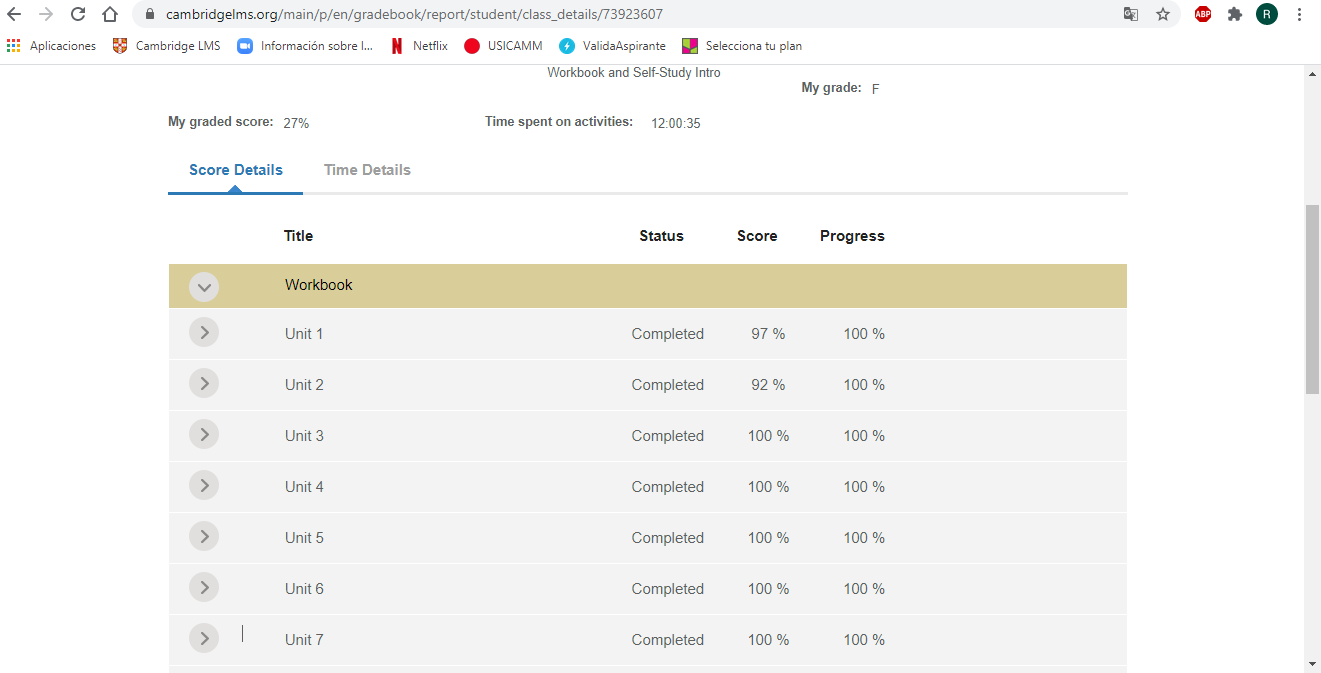 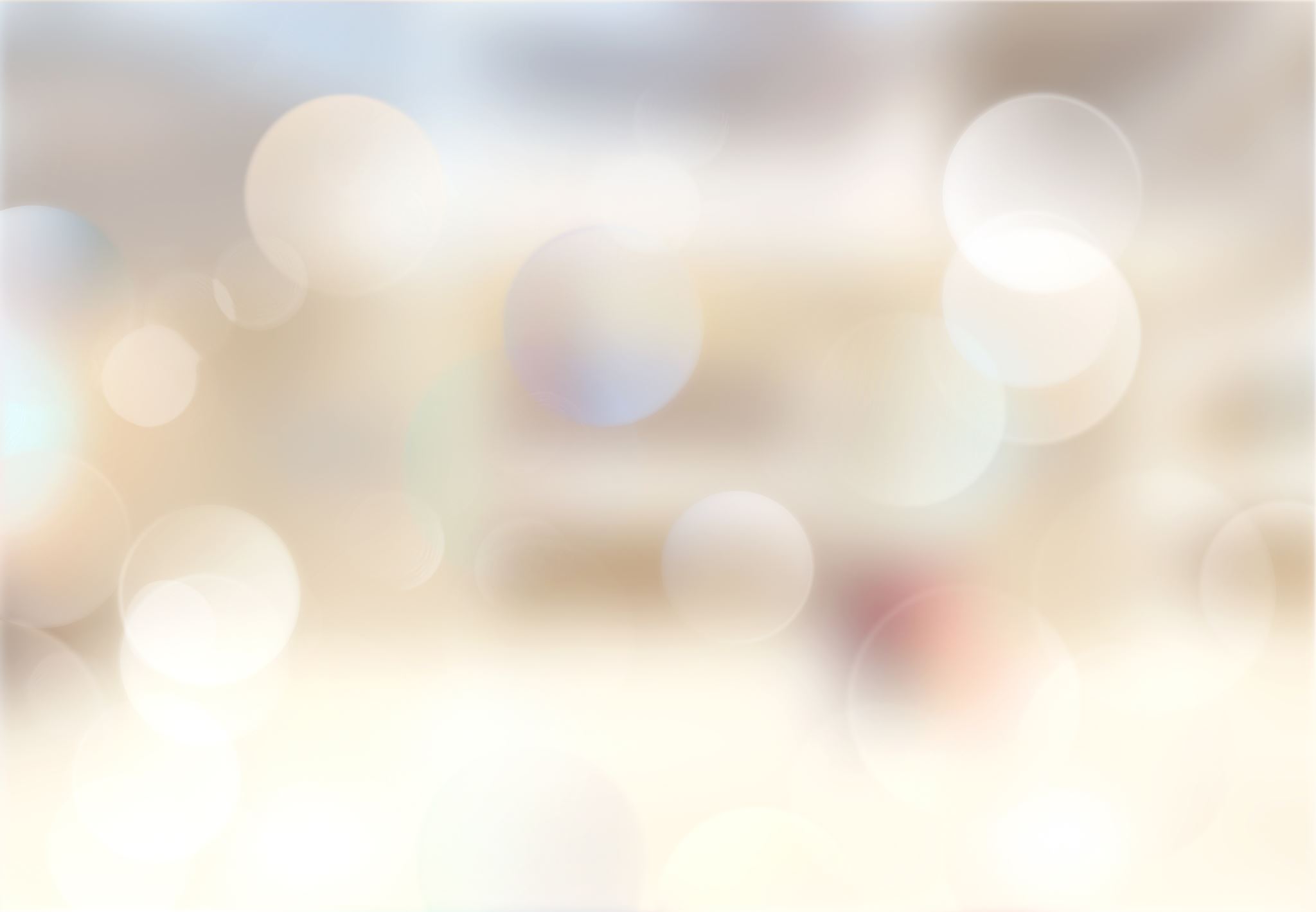 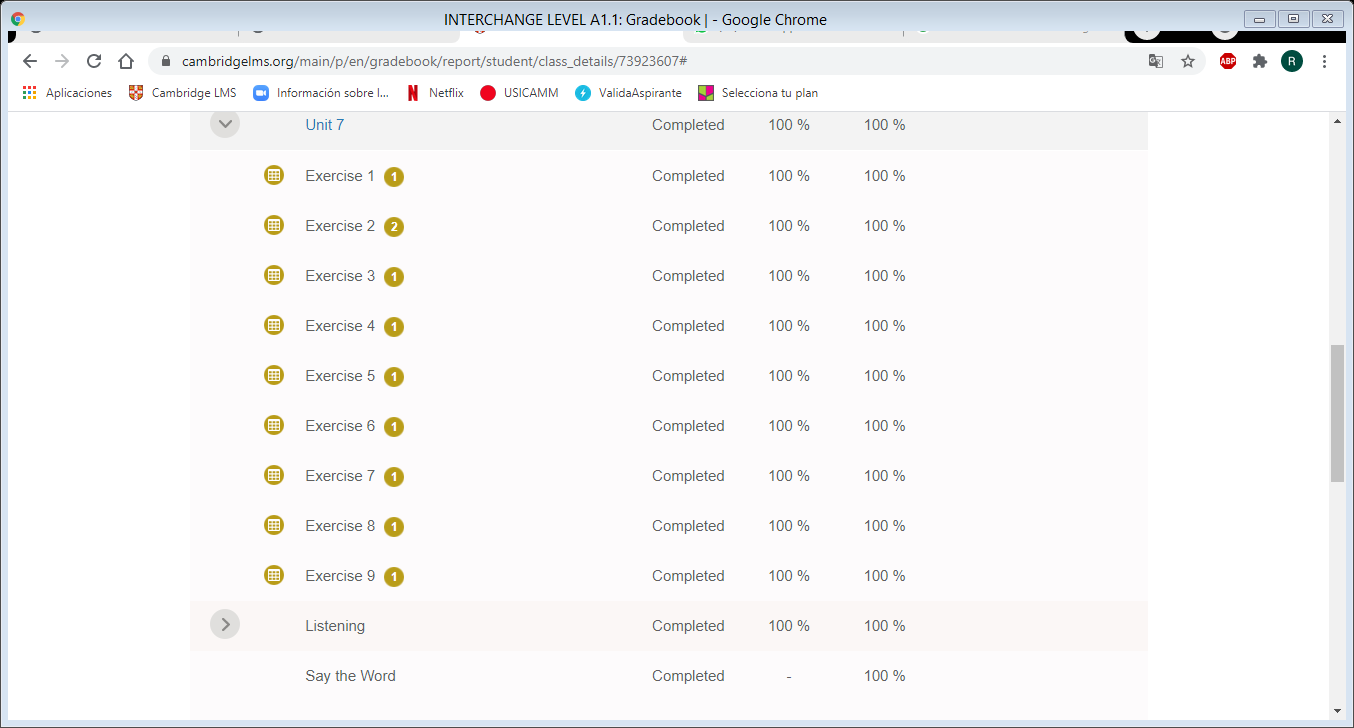 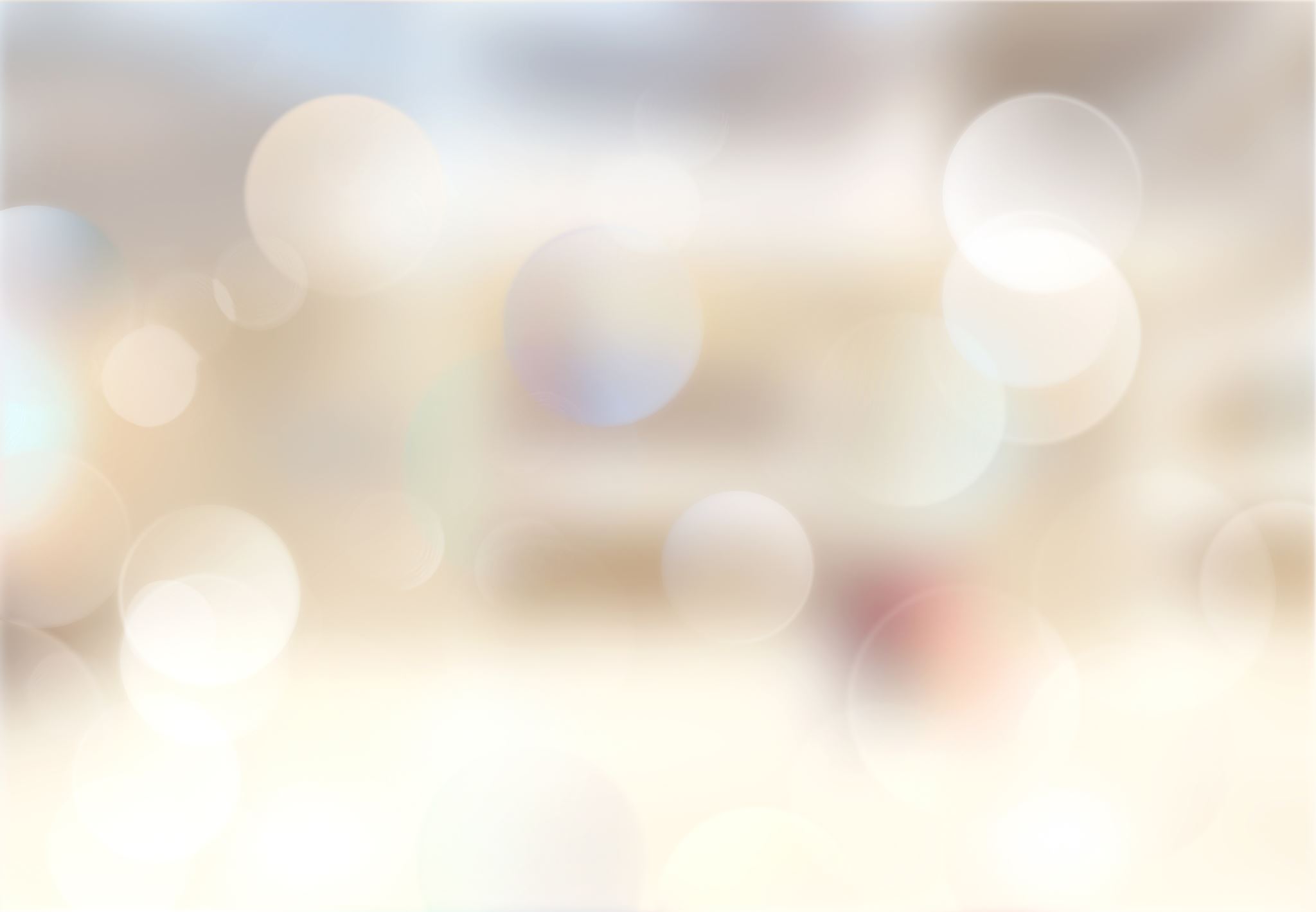 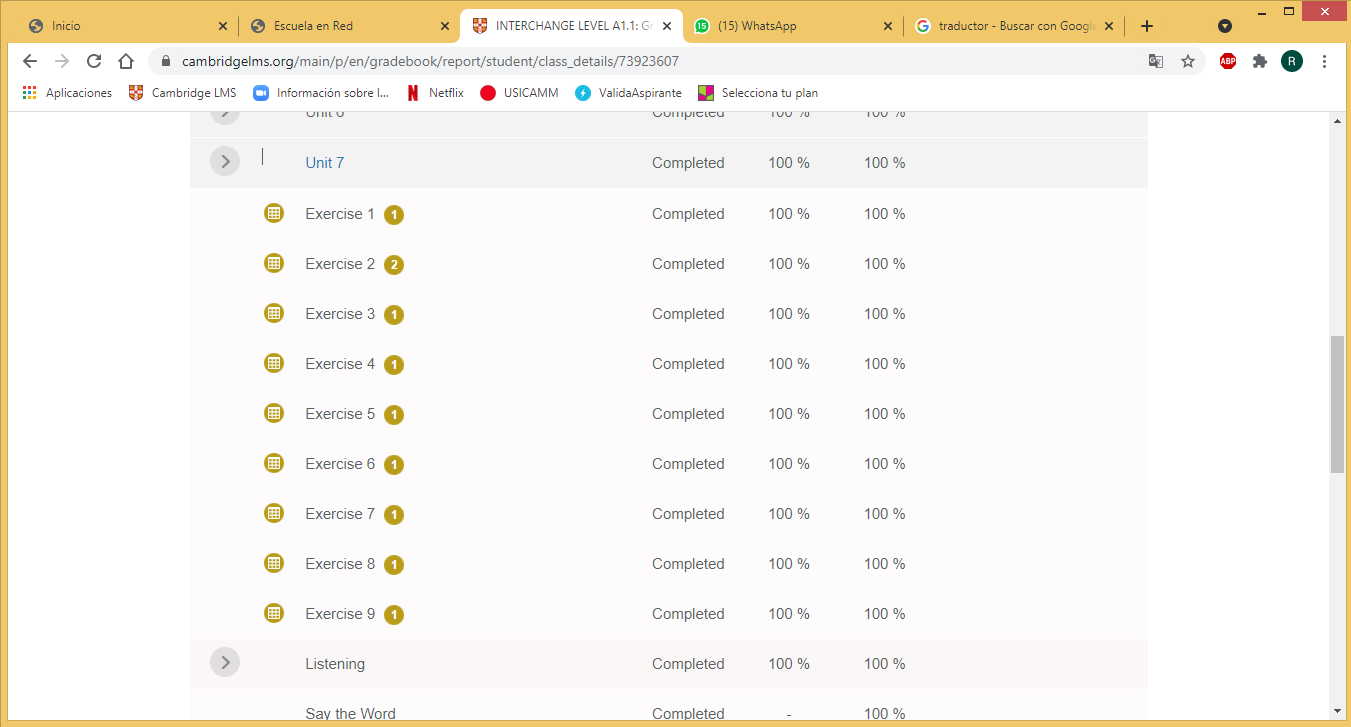 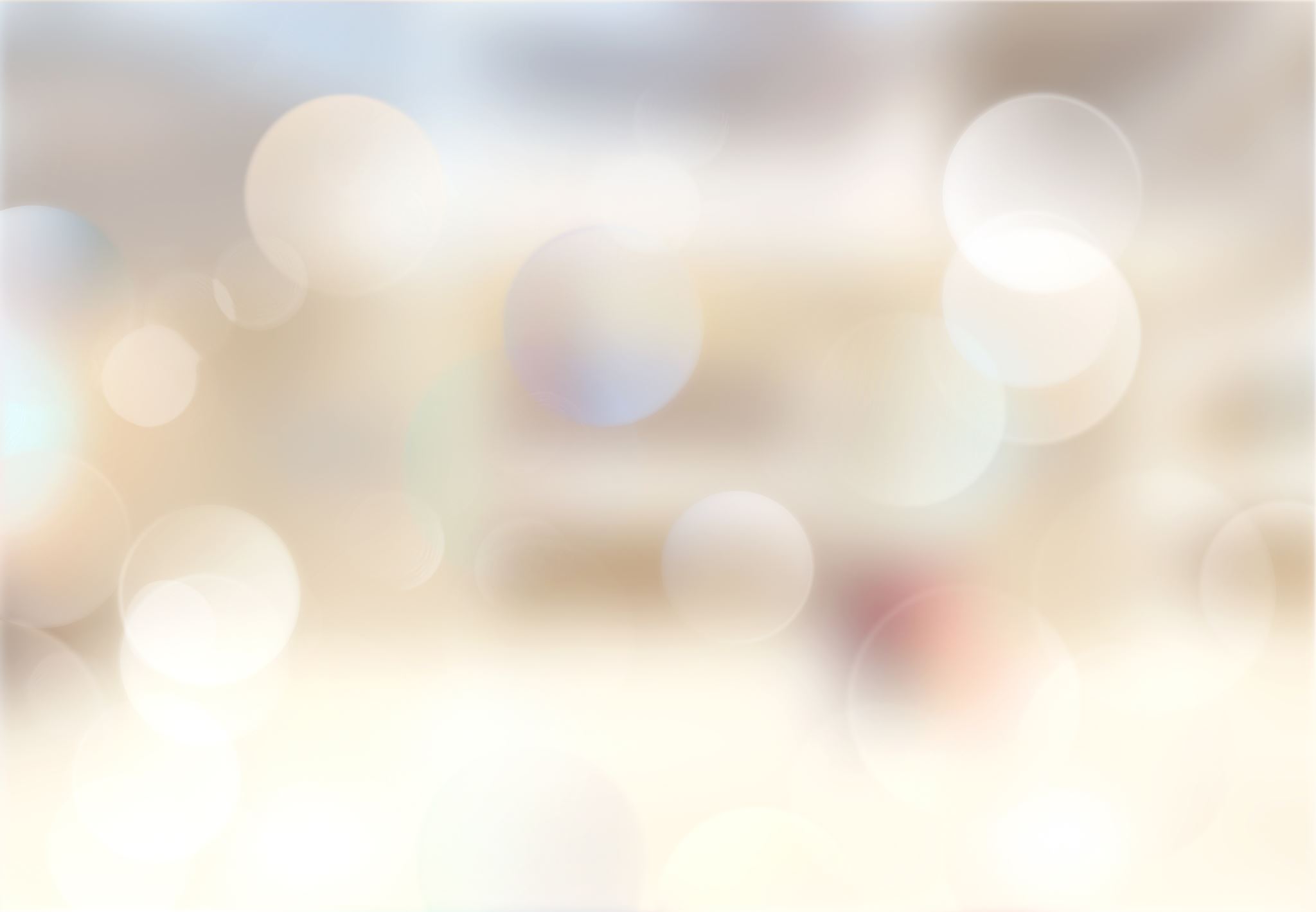 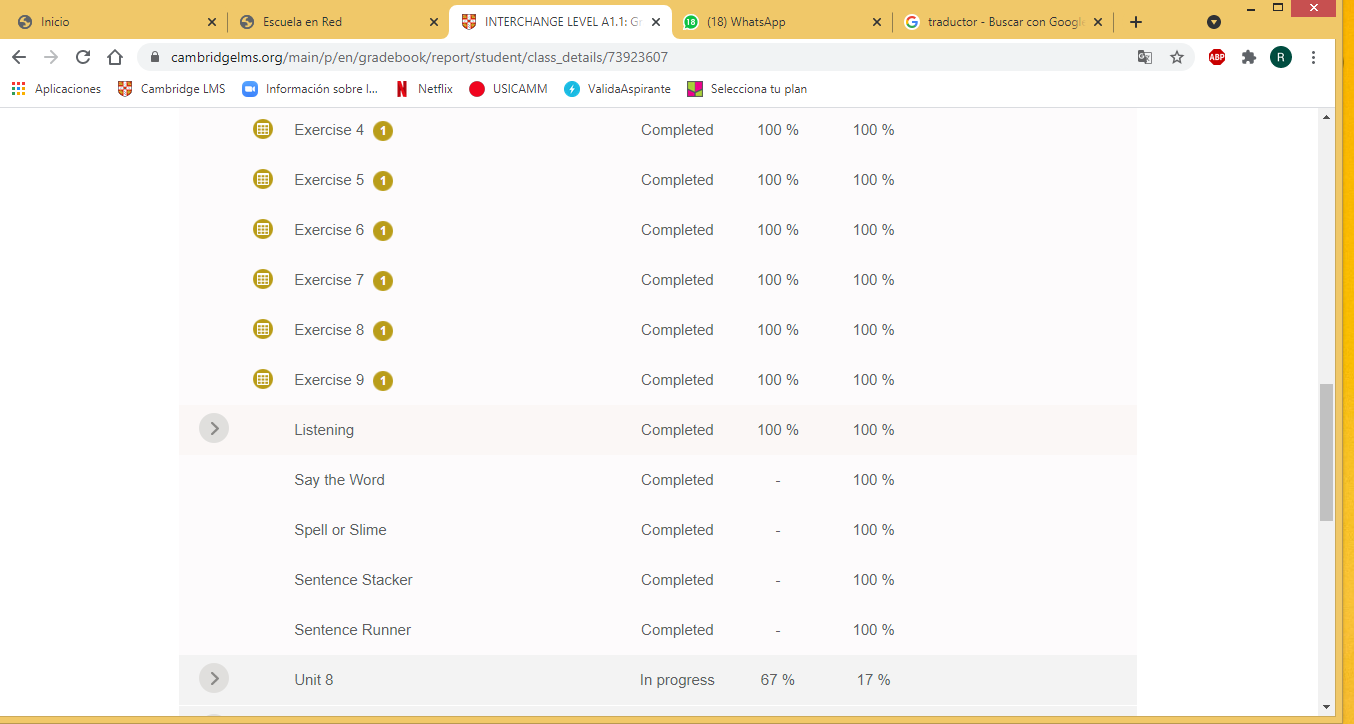